TOÁN 4
Tập 1
Tuần 5
Bài 16: Thế kỉ
Ấn để đến trang sách
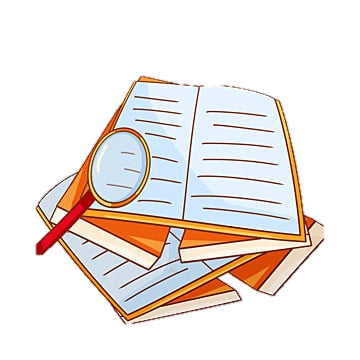 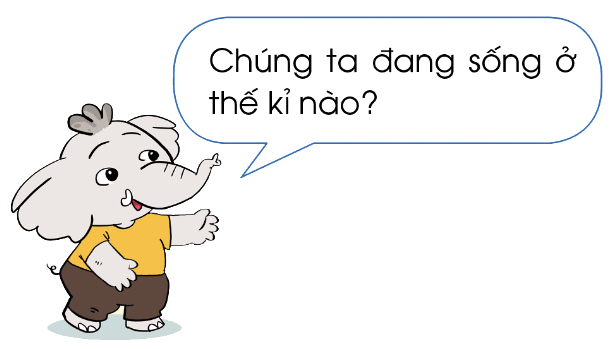 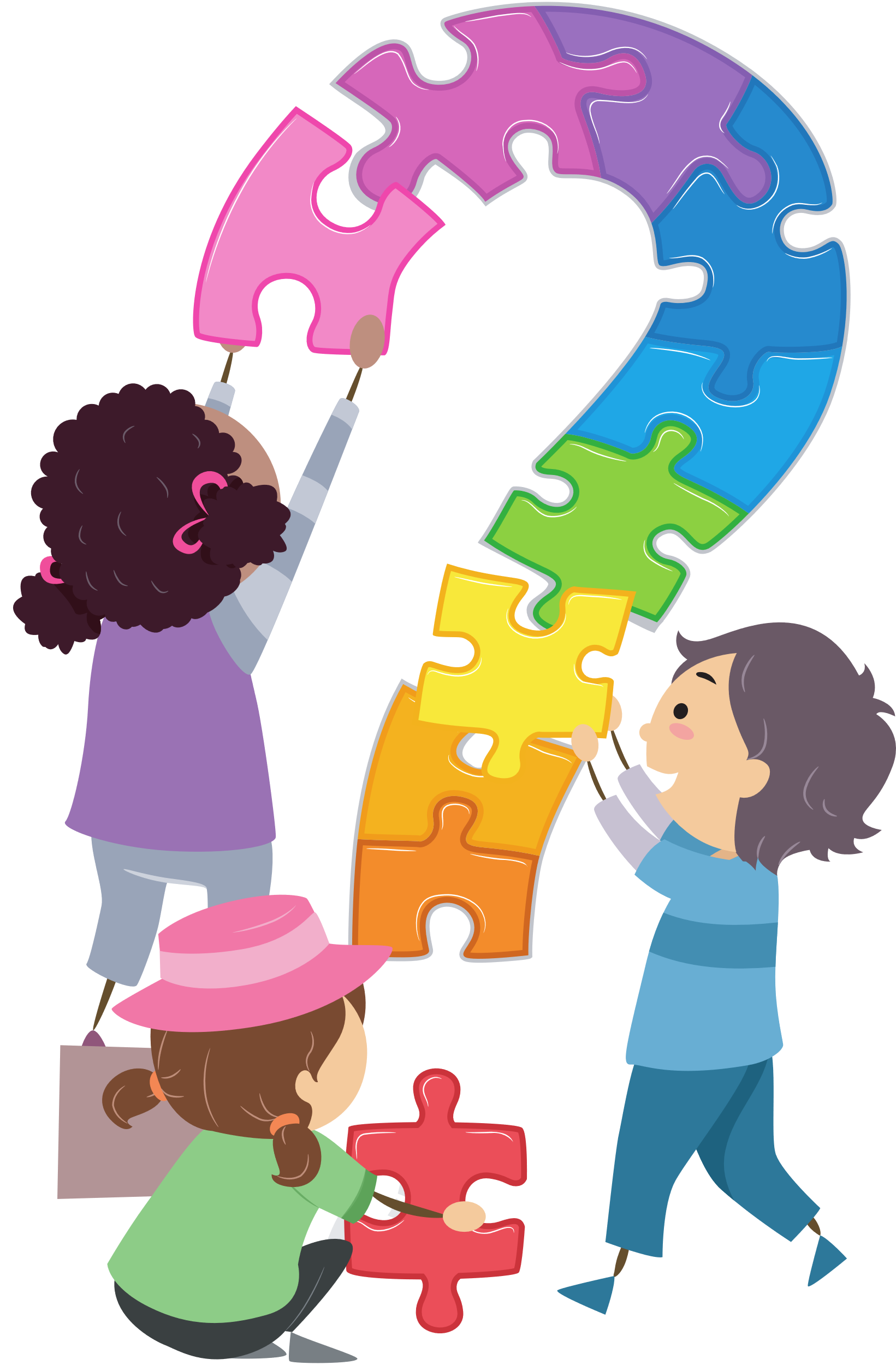 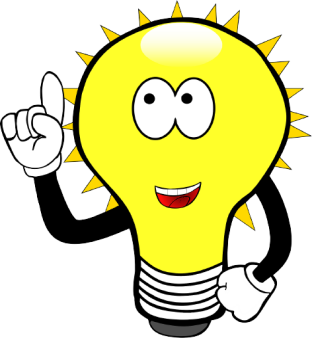 Chúng ta đang sống ở thế kỉ 21.
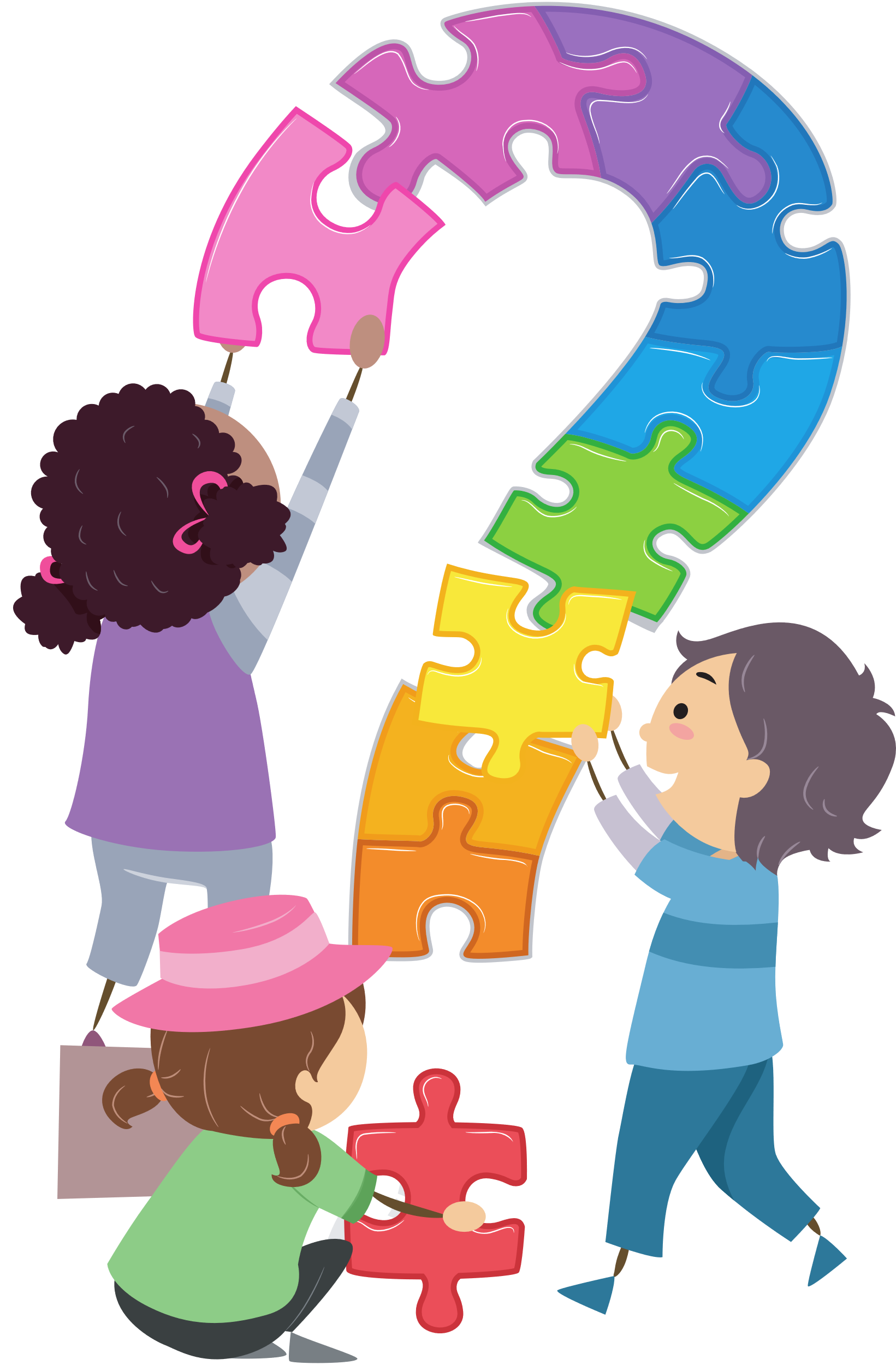 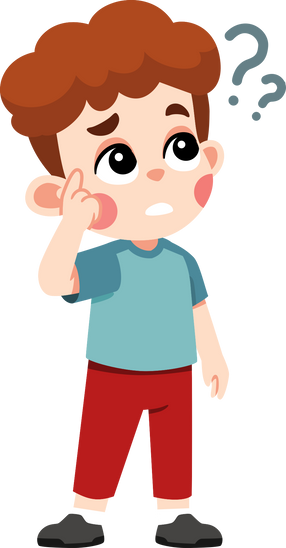 Vậy một thế kỉ bằng bao nhiêu năm?
Ấn để đến trang sách
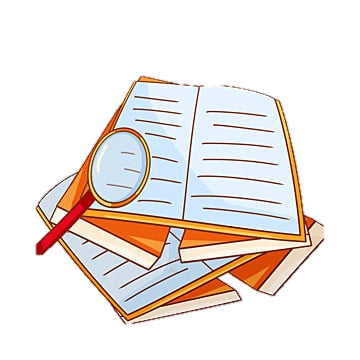 1 thế kỉ = 100 năm
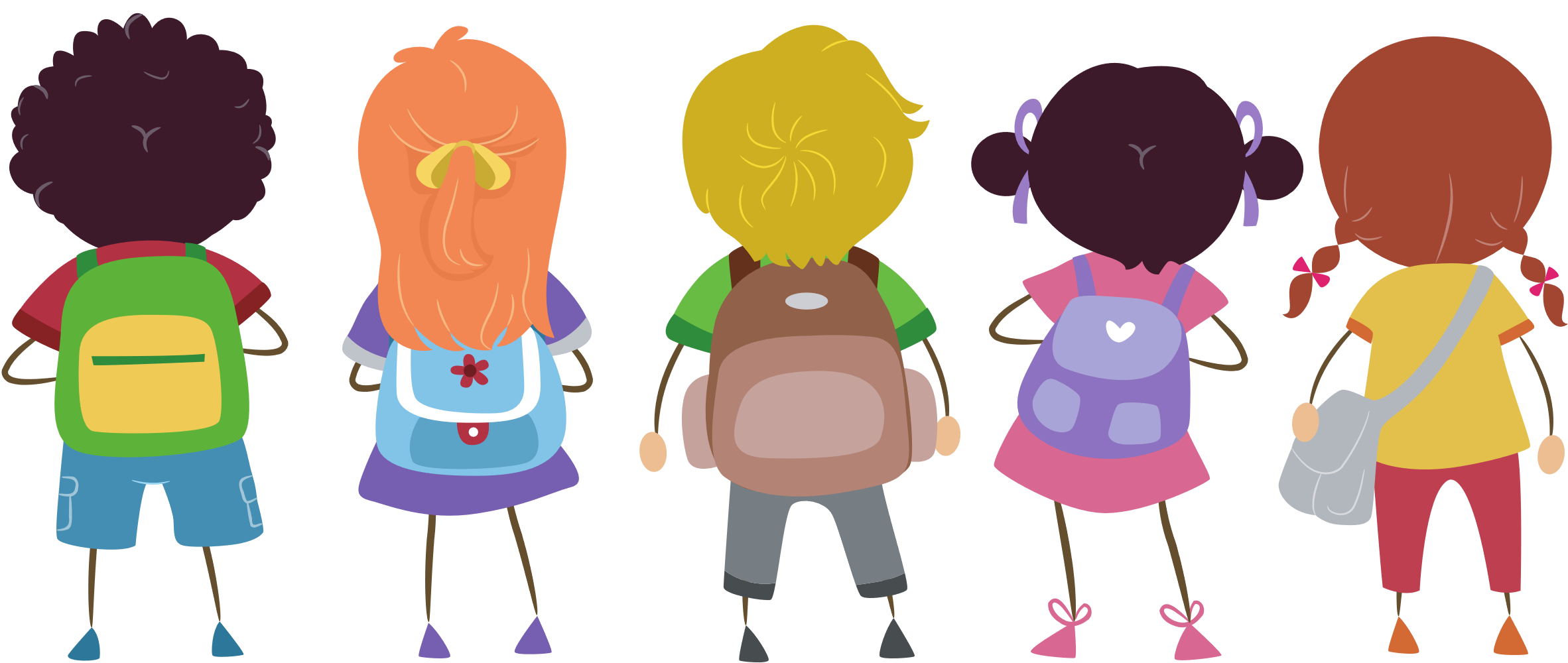 2001
2100
1901
2000
101
200
100
1
….
Thế kỉ XXI
Thế kỉ XX
Thế kỉ I
Thế kỉ II
Các em thấy đấy, các năm được đánh số để dễ phân biệt, các thế kỉ cũng như vậy. Chúng ta thường dùng chữ số La Mã để đánh số cho thế kỉ.
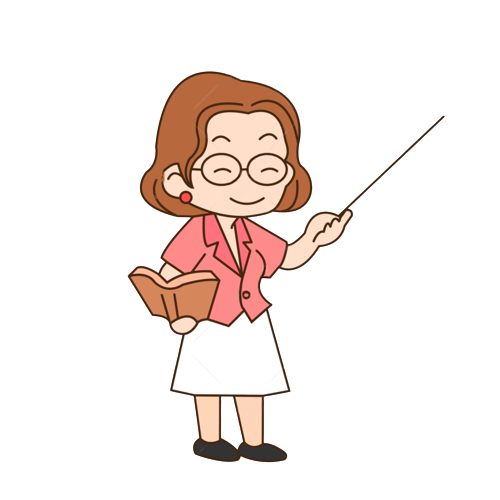 Đố năm – Thế kỉ
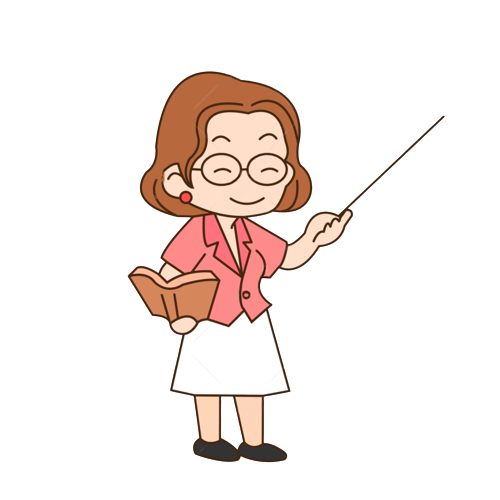 Năm 101 thuộc thế kỉ thứ mấy?
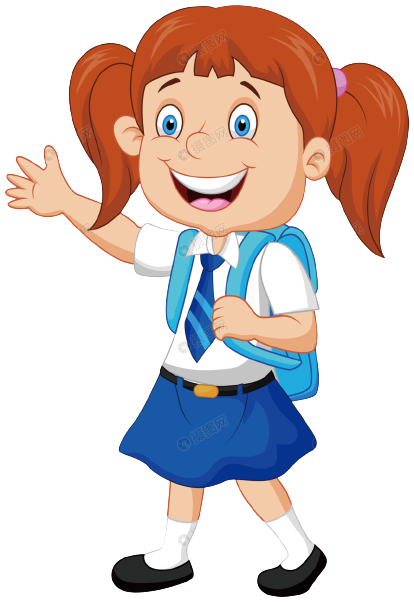 …
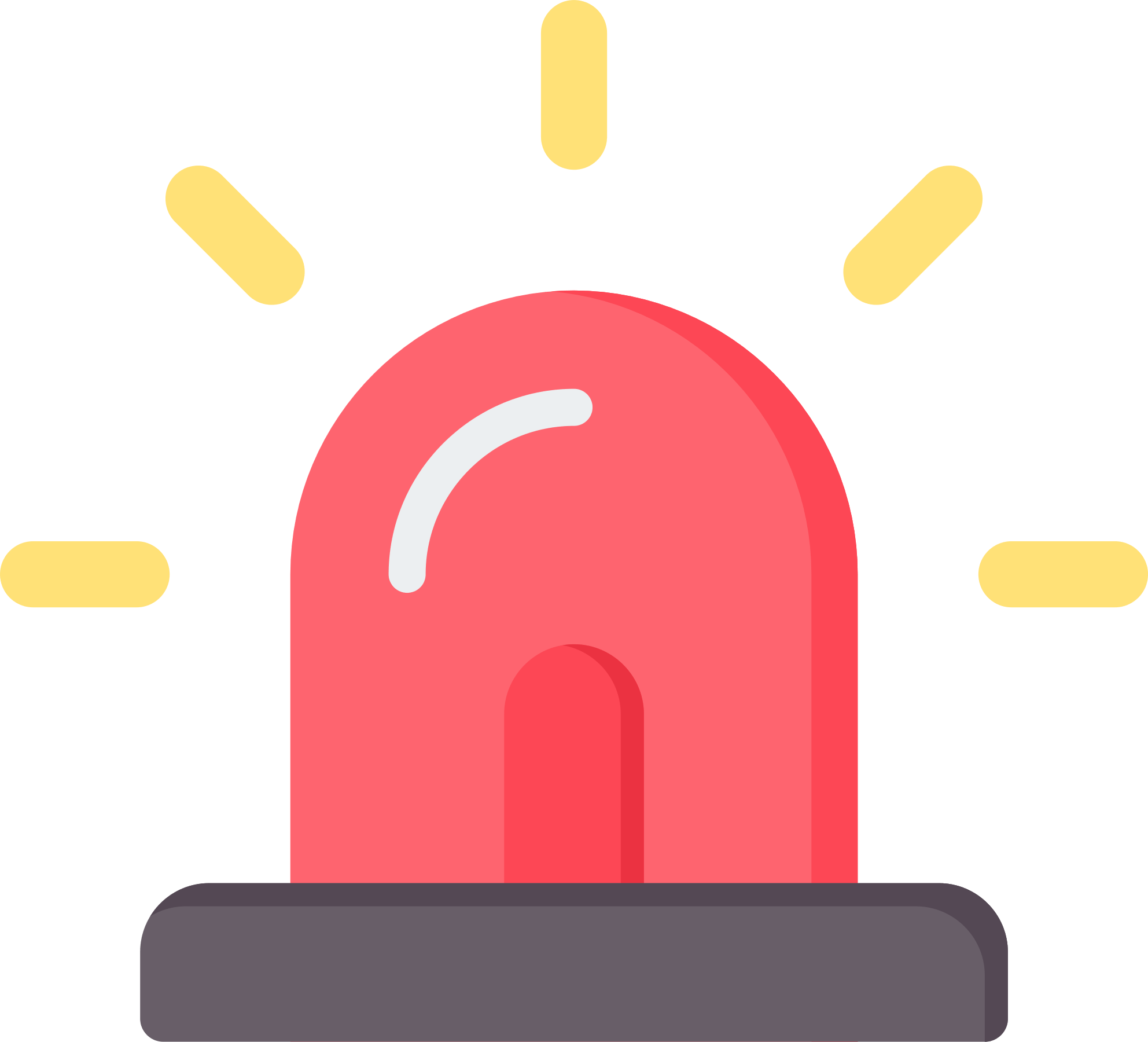 1 thế kỉ = 100 năm
100 năm = 1 thế kỉ
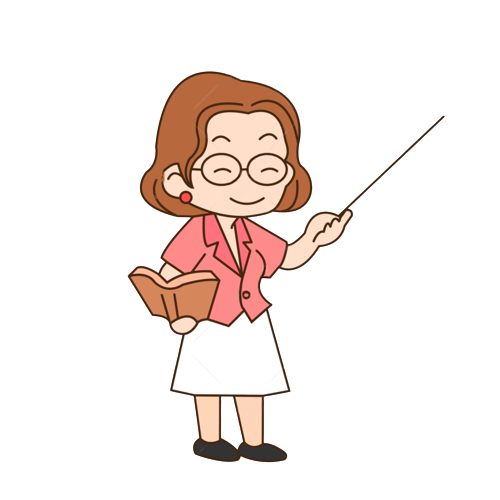 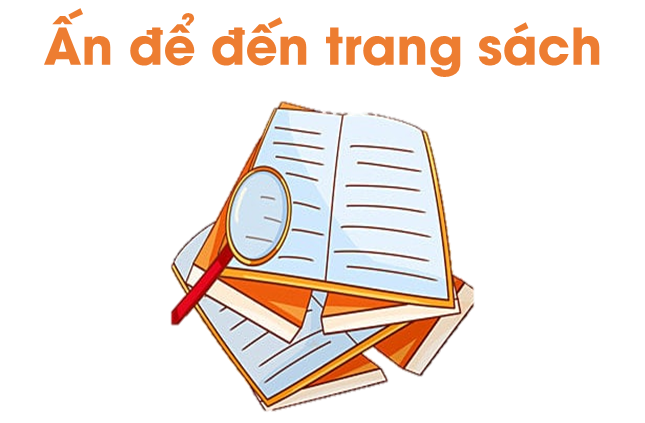 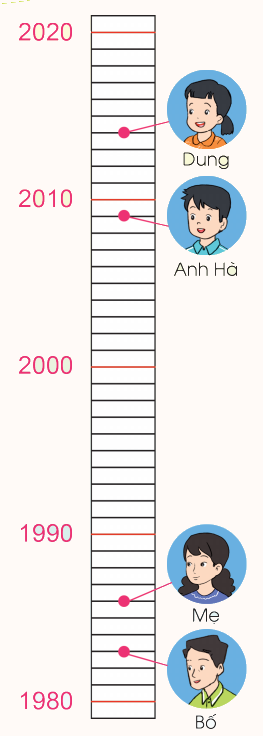 Bài tập 1 (SGK – tr39):
Quan sát sơ đồ bên:
a) Đọc năm sinh của mỗi người trong gia đình của bạn Dung và cho biết năm đó thuộc thế kỉ nào.
b) Hiện tại đang là năm bao nhiêu? Thuộc thế kỉ nào?
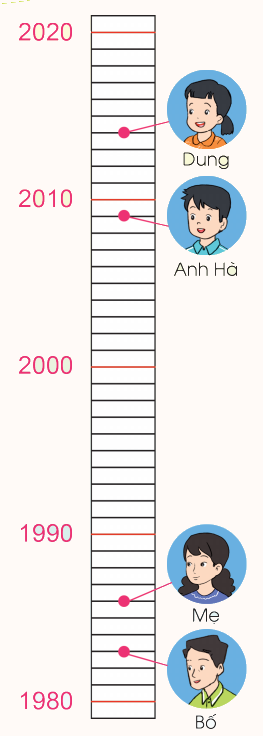 Bài tập 1 (SGK – tr39)
a) 
Bố của Dung sinh năm 1983. Năm đó thuộc thế kỉ XX.
Mẹ của Dung sinh năm 1986. Năm đó thuộc thế kỉ XX.
Anh Hà sinh năm 2009. Năm đó thuộc thế kỉ XXI.
Dung sinh năm 2014. Năm đó thuộc thuộc thế kỉ XXI.
b) Năm nay là năm …….., thuộc thế kỉ ……..
Bài tập 2 (SGK – tr39): Số ?
4 thế kỉ    =              năm



9 thế kỉ     =              năm
1 thế kỉ    =              năm



100 năm   =              thế kỉ
400
100
900
1
Bài tập 3 (SGK – tr40)
a) Bà Triệu (Triệu Thị Trinh) sinh năm 226. Bà lãnh đạo cuộc khởi nghĩa chống quân Ngô năm 248. Hỏi Bà Triệu sinh vào thế kỉ nào? Khi lãnh đạo cuộc khởi nghĩa Bà bao nhiêu tuổi?
Trả lời:
Bài tập 3 (SGK – tr40)
b) Lễ kỉ niệm 600 năm ngày sinh của anh hùng dân tộc Nguyễn Trãi được tổ chức vào năm 1980. Như vậy, Nguyễn Trãi sinh năm nào? Thuộc thế kỉ nào?
Trả lời:
b) Nguyễn Trãi sinh vào năm:
1 980 – 600 = 1 380
Năm 1380 thuộc thế kỉ XIV.
Bài tập 3 (SGK – tr40)
c) Bác Hồ sinh năm 1890. Như vậy, Bác Hồ sinh vào thế kỉ nào?
Trả lời:
c) Bác Hồ sinh năm 1890. Như vậy Bác Hồ sinh vào thế kỉ XIX.
Bài tập 4 (SGK – tr40):
Hãy cho biết những sự kiện sau thuộc thế kỉ nào.
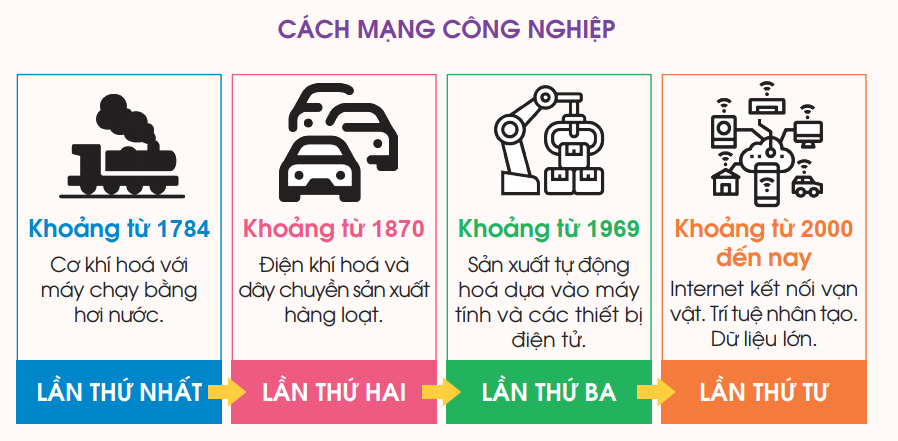 Bài tập 4 (SGK – tr40)
Cuộc cách mạng công nghiệp lần thứ nhất diễn ra khoảng từ năm 1784. Năm đó thuộc thế kỉ XVIII.
Cuộc cách mạng công nghiệp lần thứ hai diễn ra khoảng từ năm 1870. Năm đó thuộc thế kỉ XIX.
Cuộc cách mạng công nghiệp lần thứ ba diễn ra khoảng từ năm 1969. Năm đó thuộc thế kỉ XX.
Cuộc cách mạng công nghiệp lần thứ tư diễn ra khoảng từ năm 2000. Năm đó thuộc thế kỉ XX.
Ấn để đến trang sách
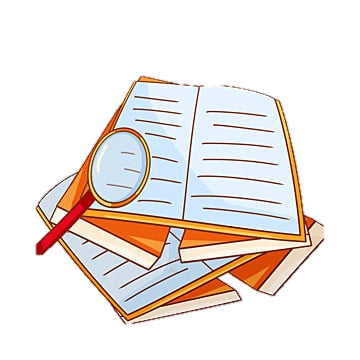 Bài tập 5 (SGK – tr40)
a) Nêu năm sinh của em và xác định năm đó thuộc thế kỉ nào.
b) Hãy nêu một năm rồi đố bạn năm đó thuộc thế kỉ nào.
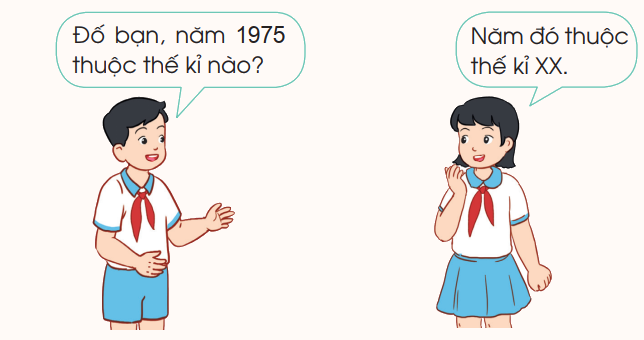 a) Ví dụ: Em sinh năm 2018, năm đó thuộc thế kỉ XXI.
b) + Đố: Năm 938 thuộc thế kỉ nào?
+ Trả lời: Năm 938 thuộc thế kỉ X.
Qua bài học hôm nay, em biết thêm được điều gì?
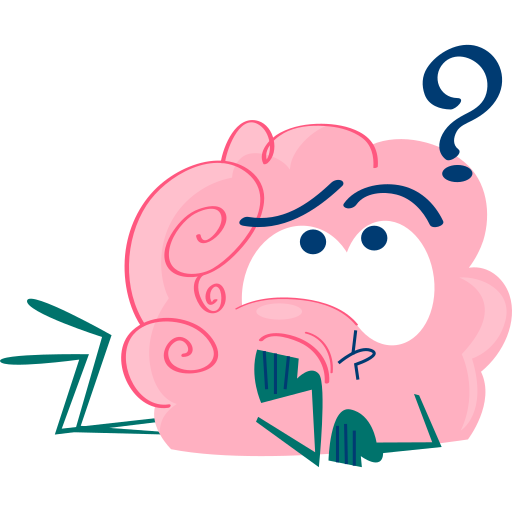 Ấn để đến trang sách
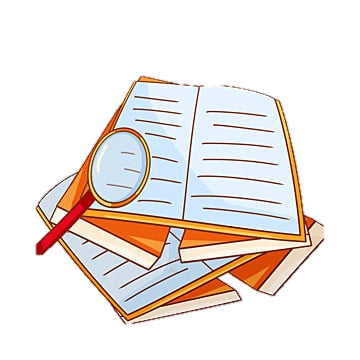 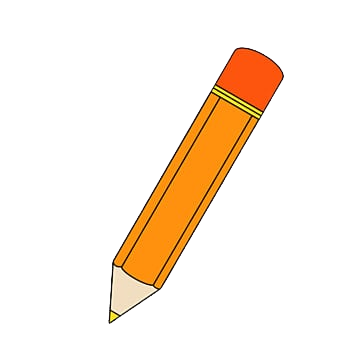 Ôn tập kiến thức đã học
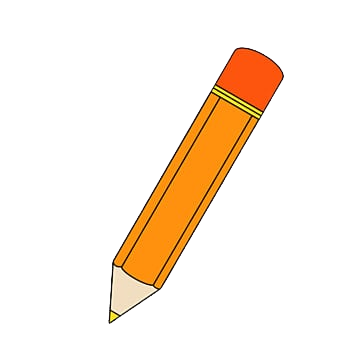 Hoàn thành bài tập trong VBT
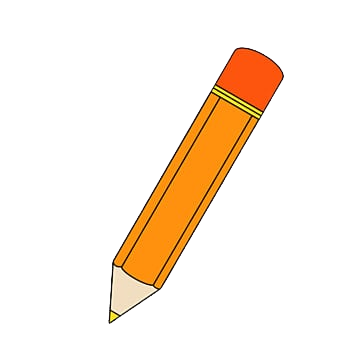 Đọc và chuẩn bị trước Bài 17: 
Bài toán liên quan đến rút về đơn vị
Để kết nối cộng đồng giáo viên và nhận thêm nhiều tài liệu giảng dạy, 
mời quý thầy cô tham gia Group Facebook
theo đường link:
Hoc10 – Đồng hành cùng giáo viên tiểu học
Hoặc truy cập qua QR code
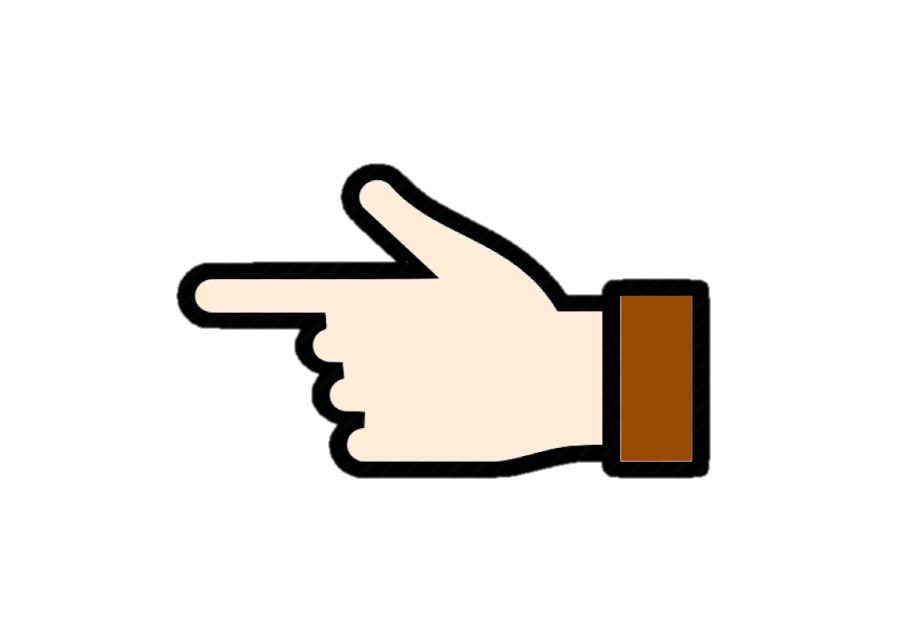 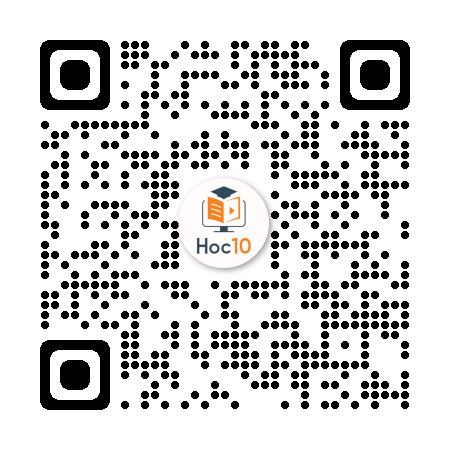